Engineering and Applied Science Tribunal
General Meeting
January 11, 2016
Agenda:
Officer Introductions & Reports
Committee Introductions & Reports
Raffle
Purpose
What we are: CEAS Branch of Student Government
What we do:
Host programs for the college
Input on curriculum, grievances, and student/faculty relations
Improve student experience in the college
CEAS TRIBUNAL EXECUTIVE STRUCTURE
President
Senators (X2)
Secretary
Treasurer
Vice President
Associate Vice President
Technology
Innovation
Career Fair (X2)
Public Affairs
Constitution & Bylaws
Order of the Engineer
FELD
EWeek (X2)
SOCC
Luau
Recognition
Special Events
Collegiate Affairs
OFFICERS are in black. COMMITTEE CHAIRS are in red.
Tribunal Officers
Tribunal Executives
Officer Reports
Officer: 
Carlo Perottino
President
Office Hours:
Thursdays from 11:30am-1:30pm
650 Baldwin
Officer: 
Dane Sowers
Vice President
Office Hours:
Mondays from 10:30am-11:30am
650 Baldwin
Officer: 
McKenzie Kinzbach
Associate Vice President
Office Hours:
Tuesdays from 12:30pm-1:30pm
650 Baldwin
Officer:
Max Inniger
Treasurer
Office Hours:
Tuesdays from 11:00am-12:00pm
650 Baldwin
Officer:
Frazier Baker
Secretary
Office Hours:
Wednesdays from 6:00pm-7:00pm
650 Baldwin
Don’t forget to sign in! You need to sign in to 4 meetings to earn voting privileges.
Officer:
John Lewnard
Tim Kemper
Senators
John Lewnard - Office Hours:
Wednesdays from 4:30pm-5:30pm
650 Baldwin
Tim Kemper - Office Hours:
Wednesdays from 12:00pm-1:00pm
650 Baldwin
Officer:
John Lewnard
Tim Kemper
Senator Report
Senator Position
Senate Meeting: Wednesday, January 13th at 6:00 pm in 425 TUC
Main Topics/Initiatives:
Fossil Free UC – Karl Scheer (CIO) 	coming to discuss financial effects
Student Government Elections – 	Packet pick-up on January 25th
[Speaker Notes: FB - Corrected meeting room location per update in-meeting correction from John Lewnard]
Committee Reports
Committee Chair:
Alison Hayer
Andy Bachus
EWeek
What is it?  A nationally celebrated week to celebrate engineers  and all that we do!
What do we do? Have a fun week of competition and games and end the week with a banquet
When is it? February 21-27th
Questions? Email uc.eweek@gmail.com
Follow us on Twitter   @UC_Eweek
Through the Herman Schneider Foundation, the first 85 seniors get free tickets for the banquet
Next committee meeting : Friday at 1PM in 650 Baldwin!
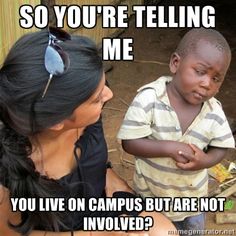 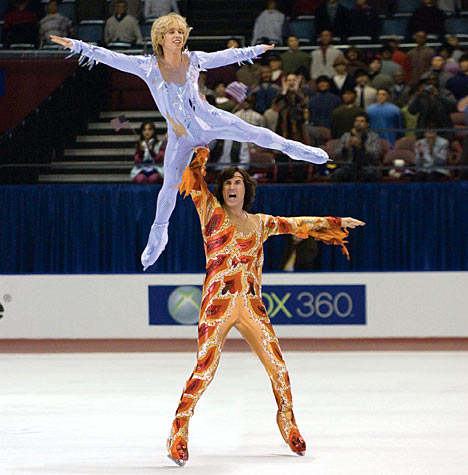 Special Events
Want to get involved on campus and gain great leadership experiences?
Do you want to help run fun events?

Join the Special Events Committee!!
How to Get Involved?
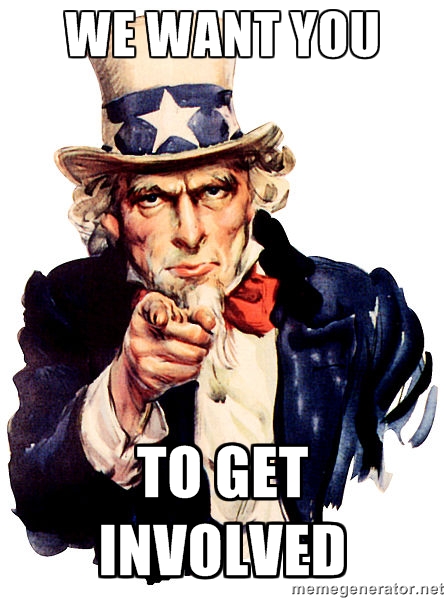 See me after meeting!

Or email Emma Lowe
	-  loweea@mail.uc.edu
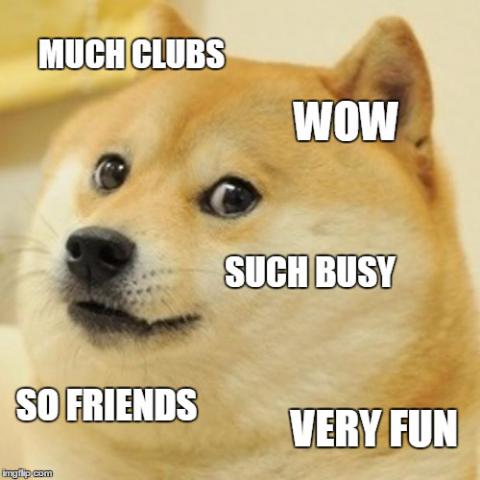 Chair: 
Rugved Mavidipalli
Recognition
Rugved Mavidipalli (CS , Freshman)

What we do 
Award Scholarships
Recognize professors and TA’s

Email me at mavidird@mail.uc.edu for questions or to join my committee.
Chair: 
Matt Morgann
Public Affairs
Matt Morgann and Meghna Gubta
Follow us on Twitter! @UCtribunal 
Like us on Facebook! 
Flyer Procedure
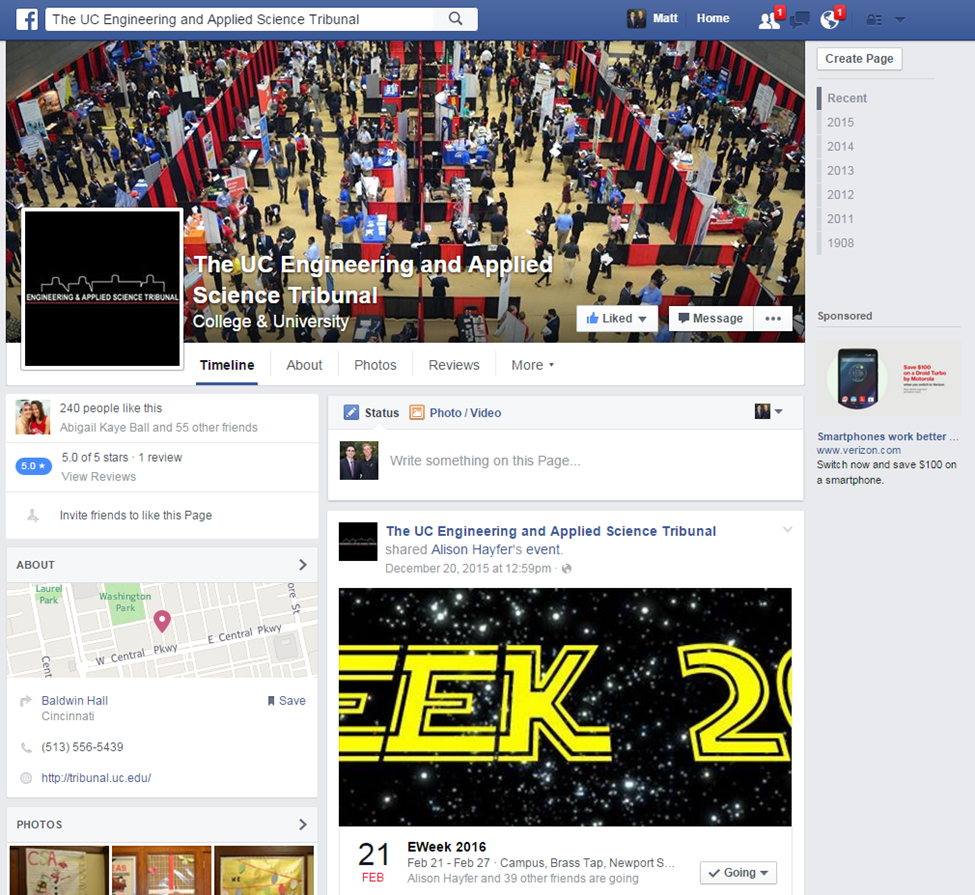 morganm9@mail.uc.edu
Committee Chair:
Sean Gleason
Michelle Fordos
Order of the Engineer
The Order of the Engineer is a ceremony to move senior undergraduate students to alumni and the work force
Ceremony will take place the day before CEAS Graduation
Looking for individuals to help plan and execute this ceremony
Sean Gleason
gleasose@mail.uc.edu
(937) 657-5196
Luau Chair:
Andrew Droesch
Luau
Luau is an annual end of year celebration for CEAS students at the Beach Waterpark.

Food & Beverages included in ticket price!

droescaj@mail.uc.edu
Committee Chair:
Emily Demjanenko
Innovation Committee
Responsible for initiating projects and ideas to better the college and support CEAS students
Projects:
Course surveys
3D Printer
Rhodes/Baldwin microwaves 
Exploratory Week
demjanes@mail.uc.edu
Chair:
Paige Johnson
FELD
Next FELD Meeting, Thursday, January 21st from 7pm-8pm 

648 Baldwin
FREE FOOD

Email johnsp8@mail.uc.edu with questions or to be added to the mailing list.
Committee Chair:
Khaled Aboumerhi
Collegiate Affairs
Collegiate Affairs serves as the medium of communication between YOU and the University (in particular, CEAS)
Problems with curriculum, course load, professors, facilities etc.
Open Forums once a month after General Body Meetings starting on February 8th 2016
Opinions? Comments? Concerns? Contact Khaled Aboumerhi at aboumekd@mail.uc.edu
Chairs:
Tim Kemper
Nathan Hamit
Career Fair
Spring Technical Career Fair will be Thursday February 11!

Planning for spring career fair has already started! Want to get involved?  We need volunteers!

Questions or interested in helping out?  Email a coordinator at careerfair@uc.edu!
Resume Review DayFriday, January 29th9am-3pm8th floor Rhodes Hall
Sit down with a professional of your choice
Example backgrounds: Siemens PLM Software, GE, Kinetic Vision, P&G, Speedway
20 minute resume critique and discussion
Student sign-up opens Wednesday January 13 (limit 2 spots)

Great opportunity to network 
and prepare for the career fair!
Questions?  Contact Khaled Aboumerhi at aboumekd@mail.uc.edu
Chair: 
Jared Wood
Constitution and Bylaws
Maintain and edit the constitution and bylaws

Looking for committee members

Email me at wood2jt@mail.uc.edu if interested
Other Announcements
RAFFLE!
Constructive Criticism
What do you like/dislike about the college?
Comments / Questions?
questions.ceastribunal@gmail.com


What would you like to see Tribunal do next?
Next Meeting:
January 25, 2016
5:30pm
525 Old Chem